Тема: «Формирование экологической грамотности и культуры детей посредством экологической тропы »
Воспитатель МДОБУ ДС № 3 г.Тынды Денисова Л.В.
Актуальность
«Любовь к Родине начинается с любви к природе». 
Заложить любовь к Родине, к родному краю, к родной природе, эффективнее в  дошкольном  возрасте. 
Одной из интересных  инновационных  форм  экологического воспитания является создание экологической тропы. Экологическая тропа – это специальный образовательный маршрут в природных условиях, где есть экологически значимые природные объекты. На этих маршрутах происходит знакомство детей с естественным многообразием растений и животных, связями, которые имеются между ними. Экологическая тропа играет важную роль в системе накопления каждым ребенком личного опыта.
Проблема:
Недостаточная сформированность экологической грамотности и культуры у    детей.
 Дефицит взаимодействия детей и их родителей с природой.
 Не у всех родителей сформирована экологическая  компетентность
Цель: 
 Формирование экологической грамотности и культуры детей и родителей.
Задачи:
Изучение научно - методическую литературу по методической теме.
Составление перспективного план работы с детьми и родителями.
Составление  картосхему экологической тропы на территории детского сада.
Целевые ориентиры:
Повышение показателей качества  сформированности экологической грамотности и культуры у детей 
Повышение уровня экологической компетентности родителей.
Анализ научно методической литературы
Программа «От рождения до школы» под ред. Вераксы Н.Е, КомаровойТ.С, Васильевой А.М .
Программа Н. А. Рыжовой        «Наш дом - природа»
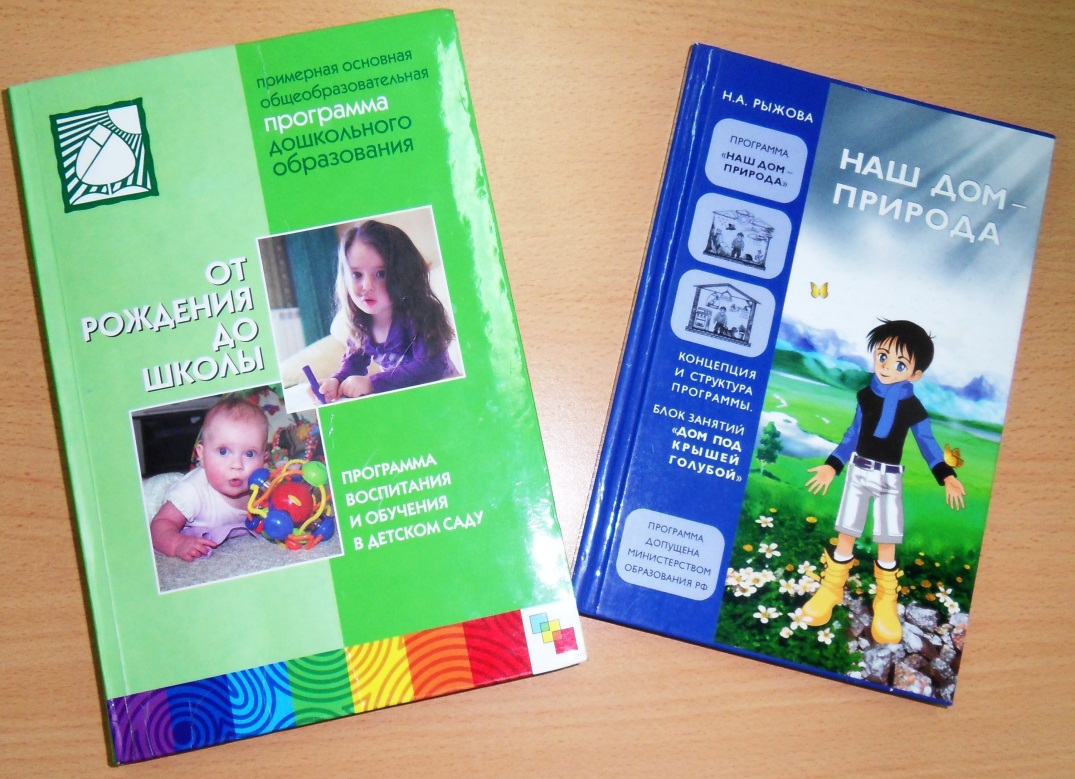 Предметно- развивающая                        среда                          .
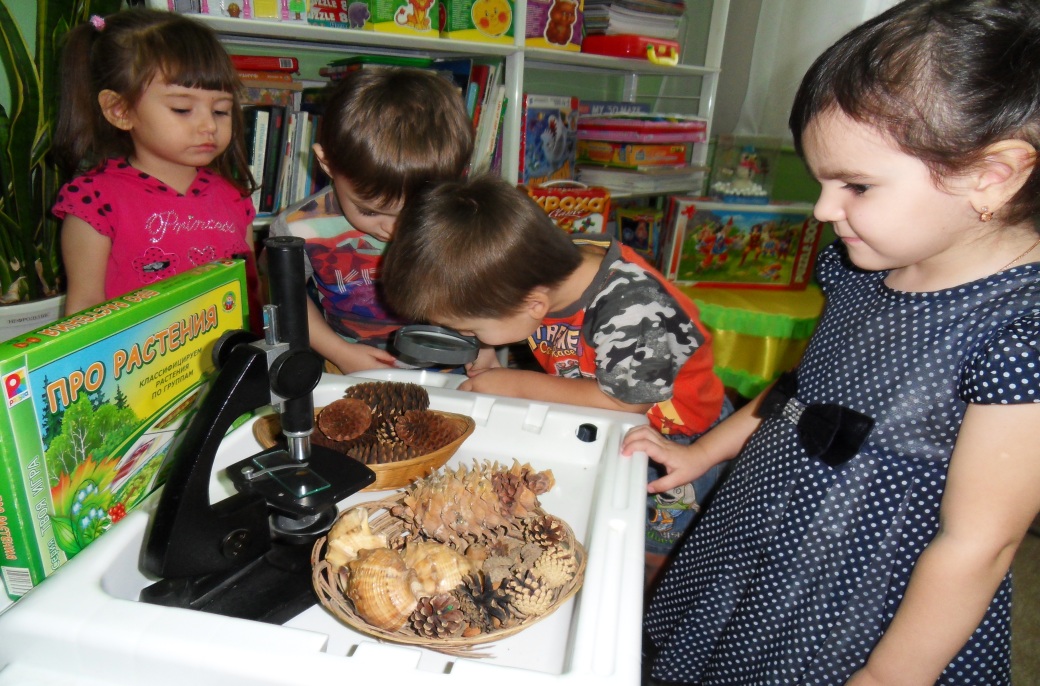 Уголок экспериментирования
«Огород на окне
 Уголок природы.
Библиотека.
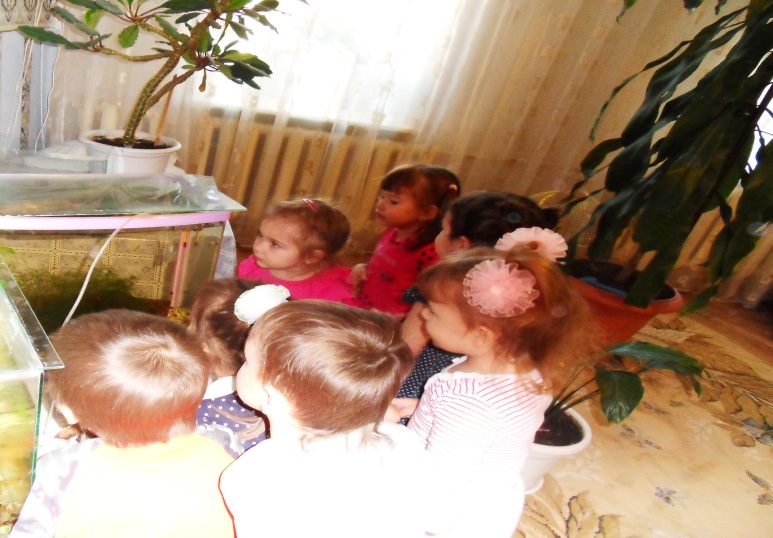 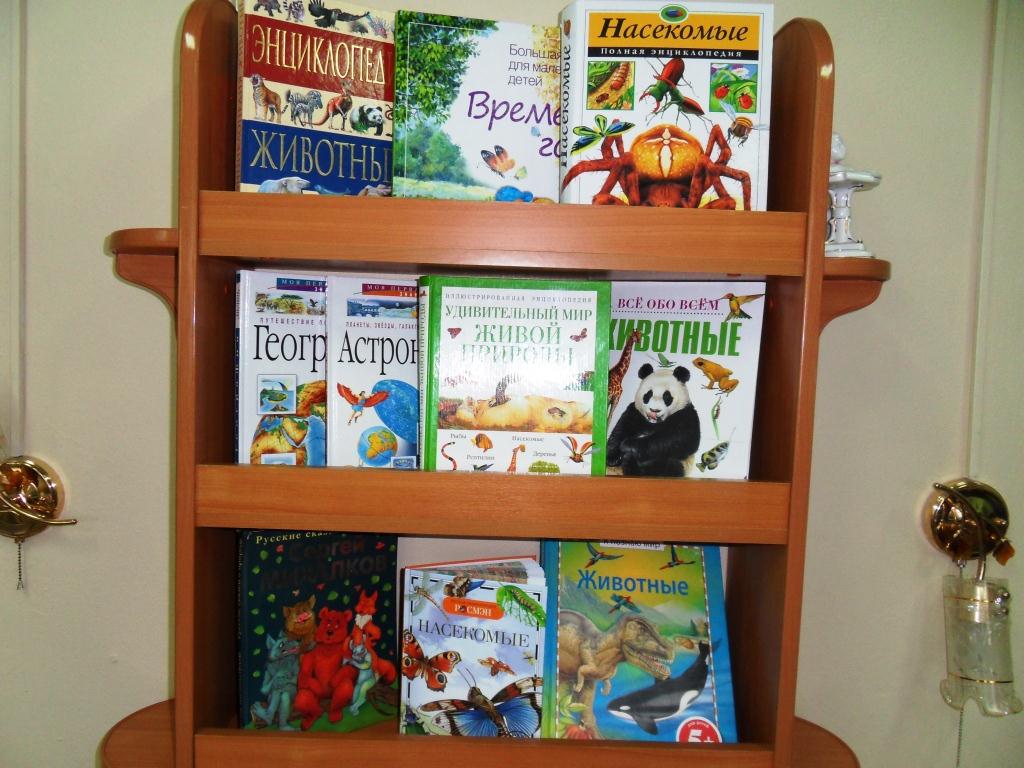 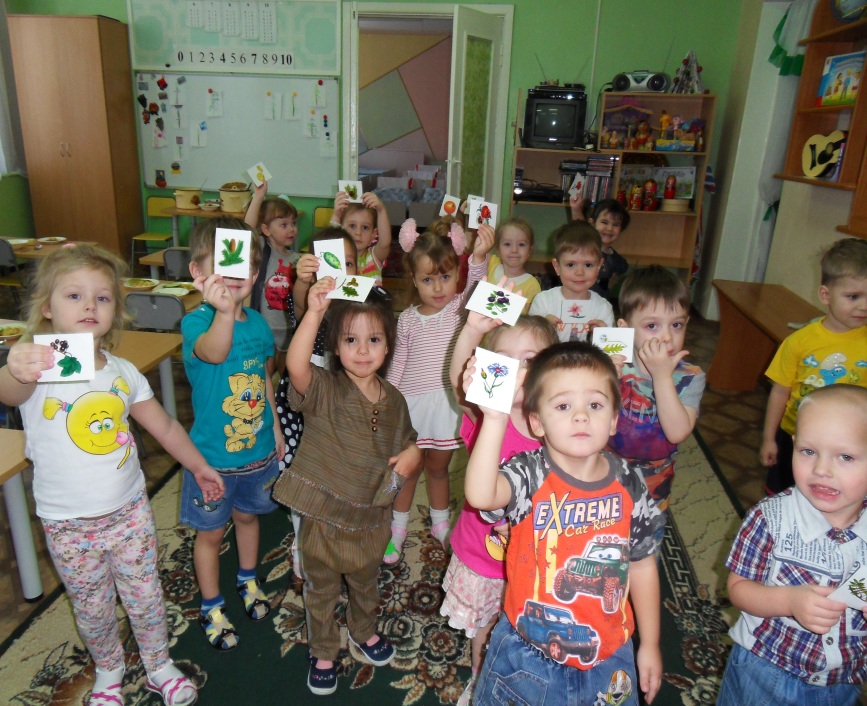 .
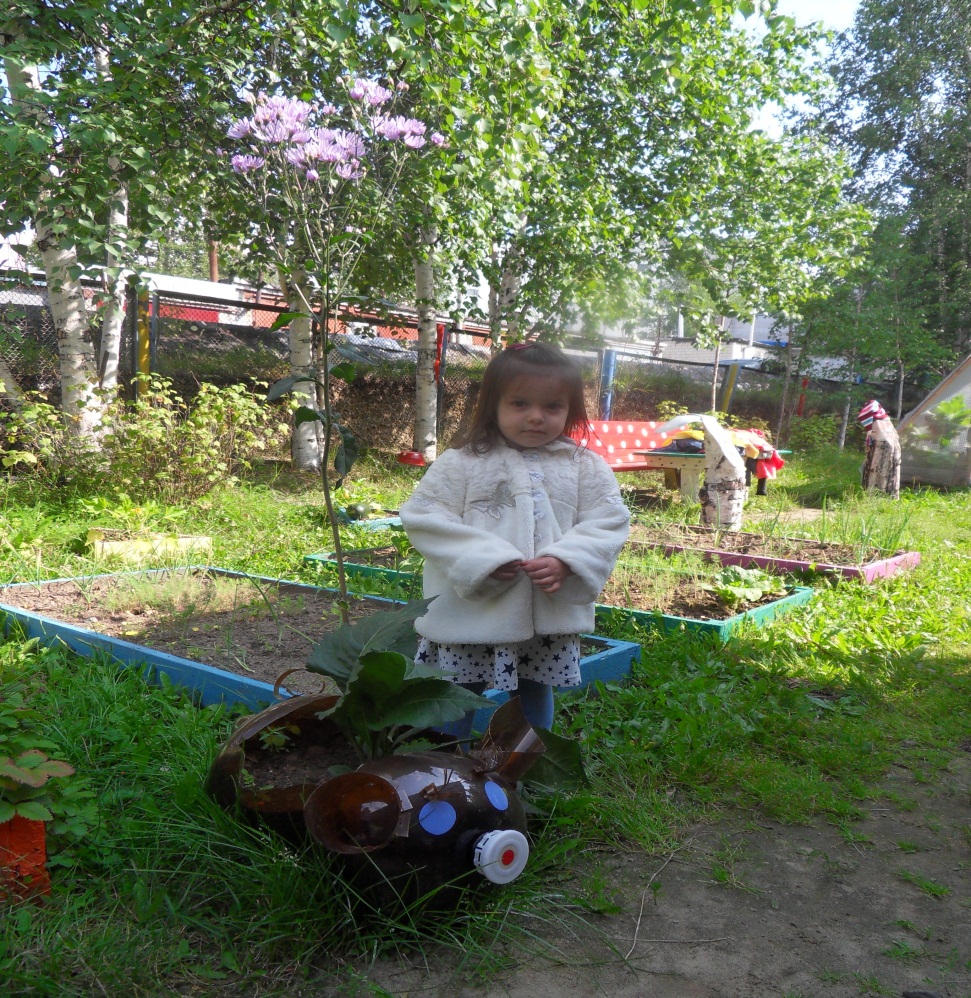 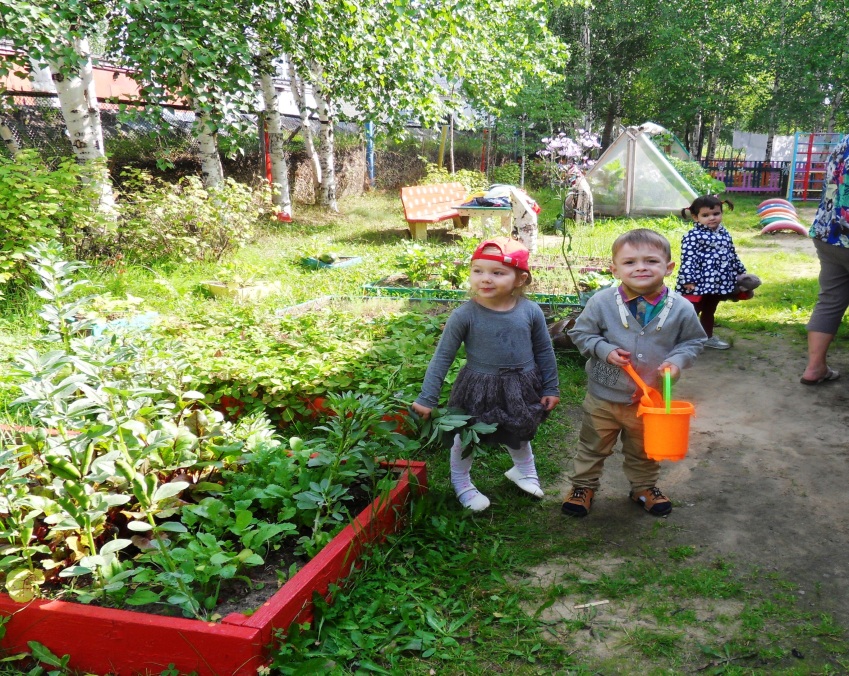 Работа с родителями
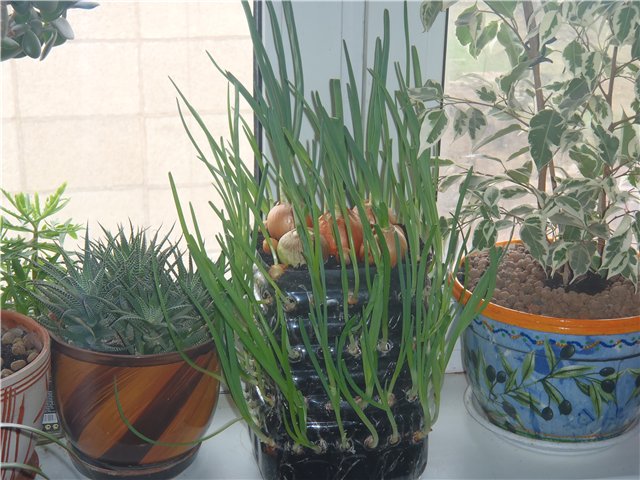 Родители совместно с детьми выращивали овощи дома на подоконниках.

Проводились выставки поделок «Природная фантазия» с участием детей и родителей.

маршрутные экскурсии по экологической тропе в детском саду;
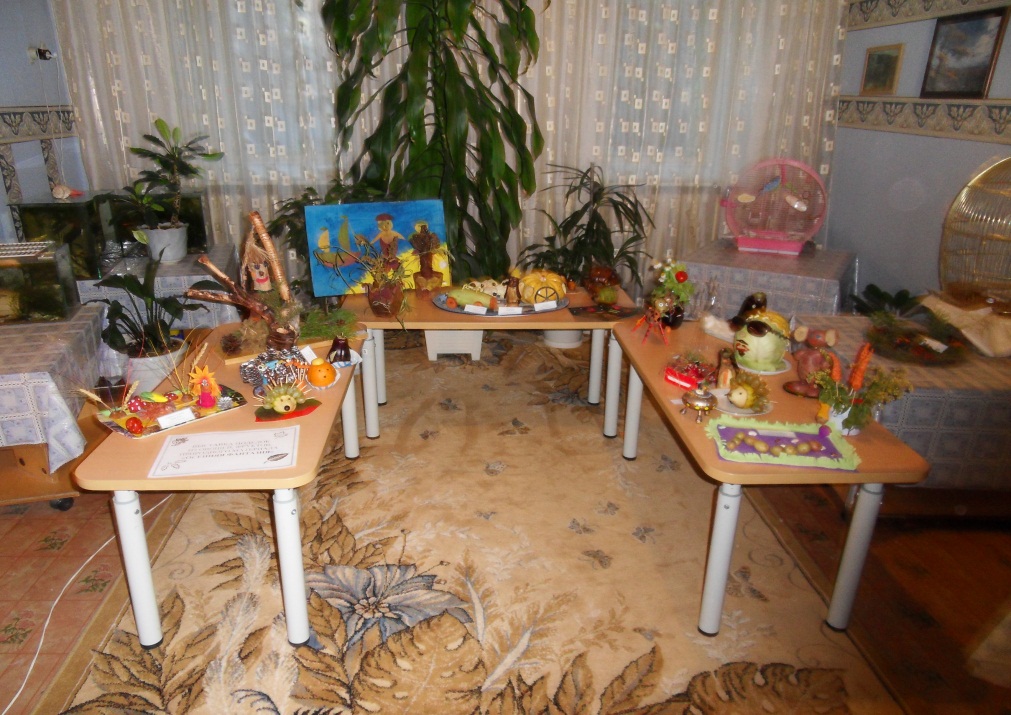 Спасибо за внимание!!!